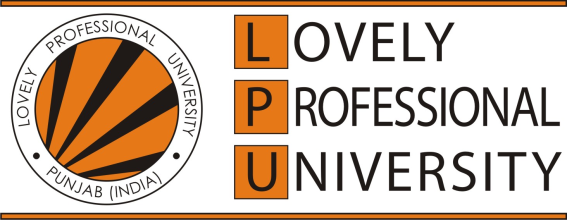 Unit 6 - Development of Surfaces Examples
Engineering Graphics (MEC103)
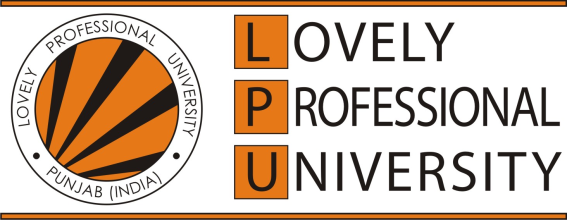 PARALLEL LINE METHOD
Development of Cylinder
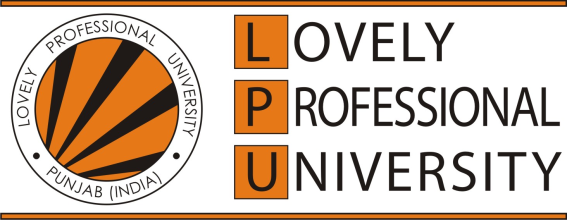 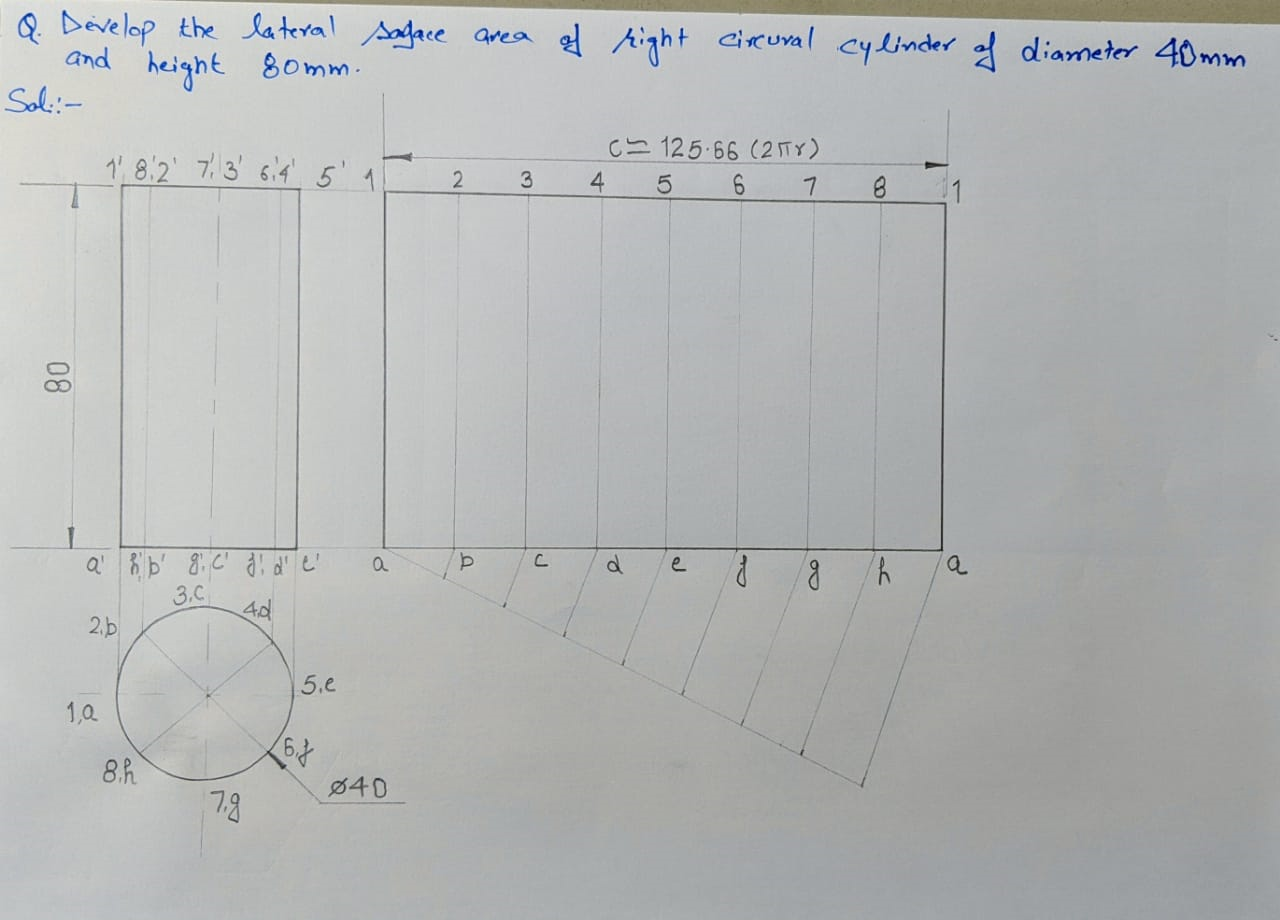 Development of TruncatedCylinder
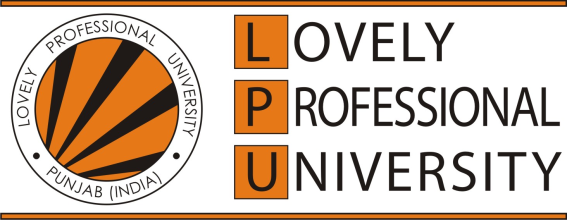 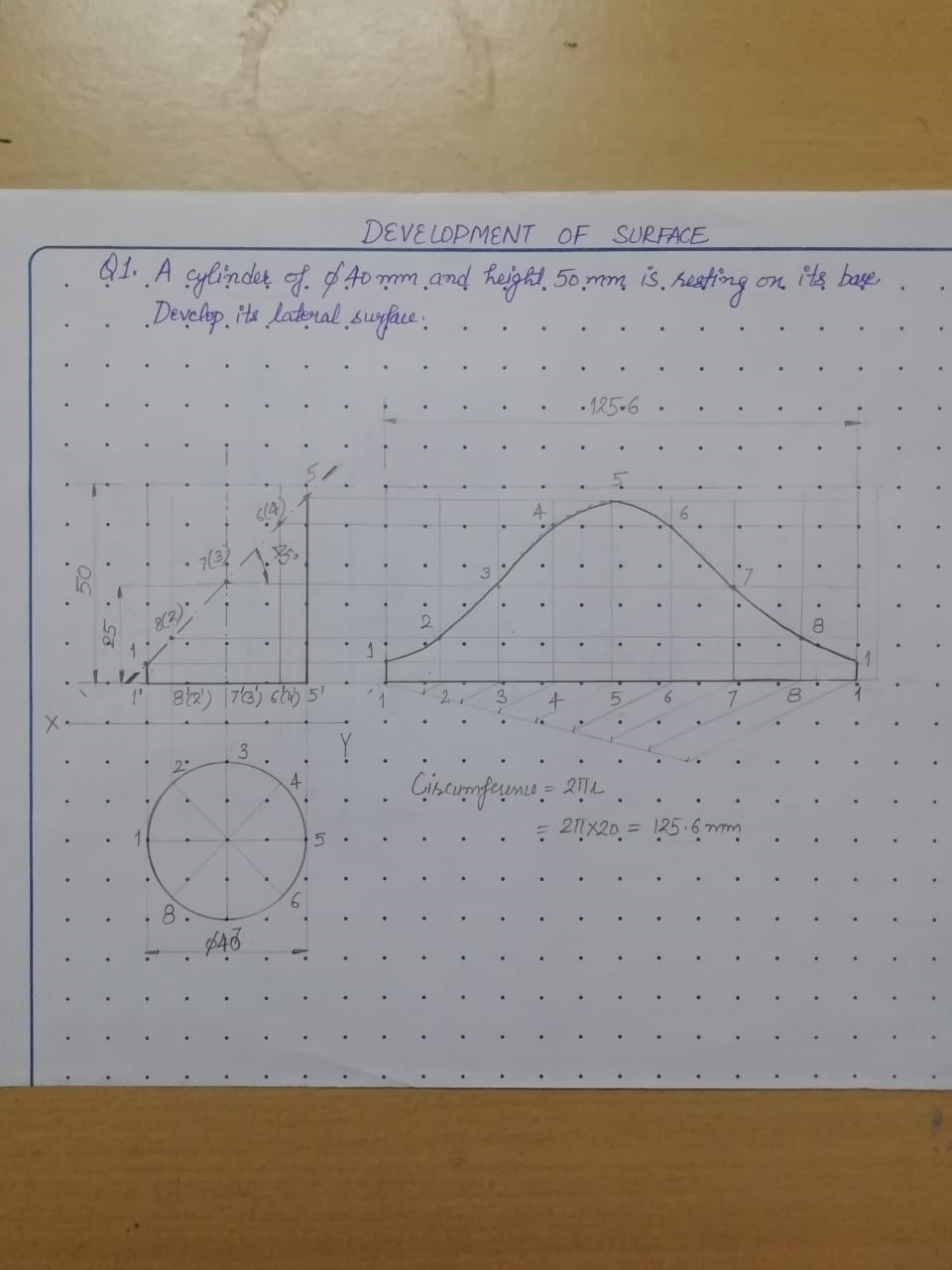 Development of Truncated Cylinder
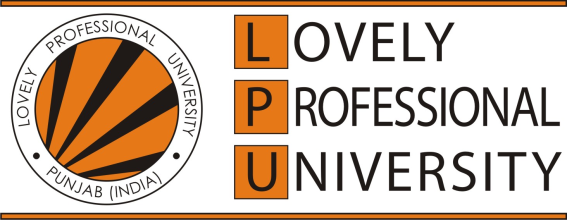 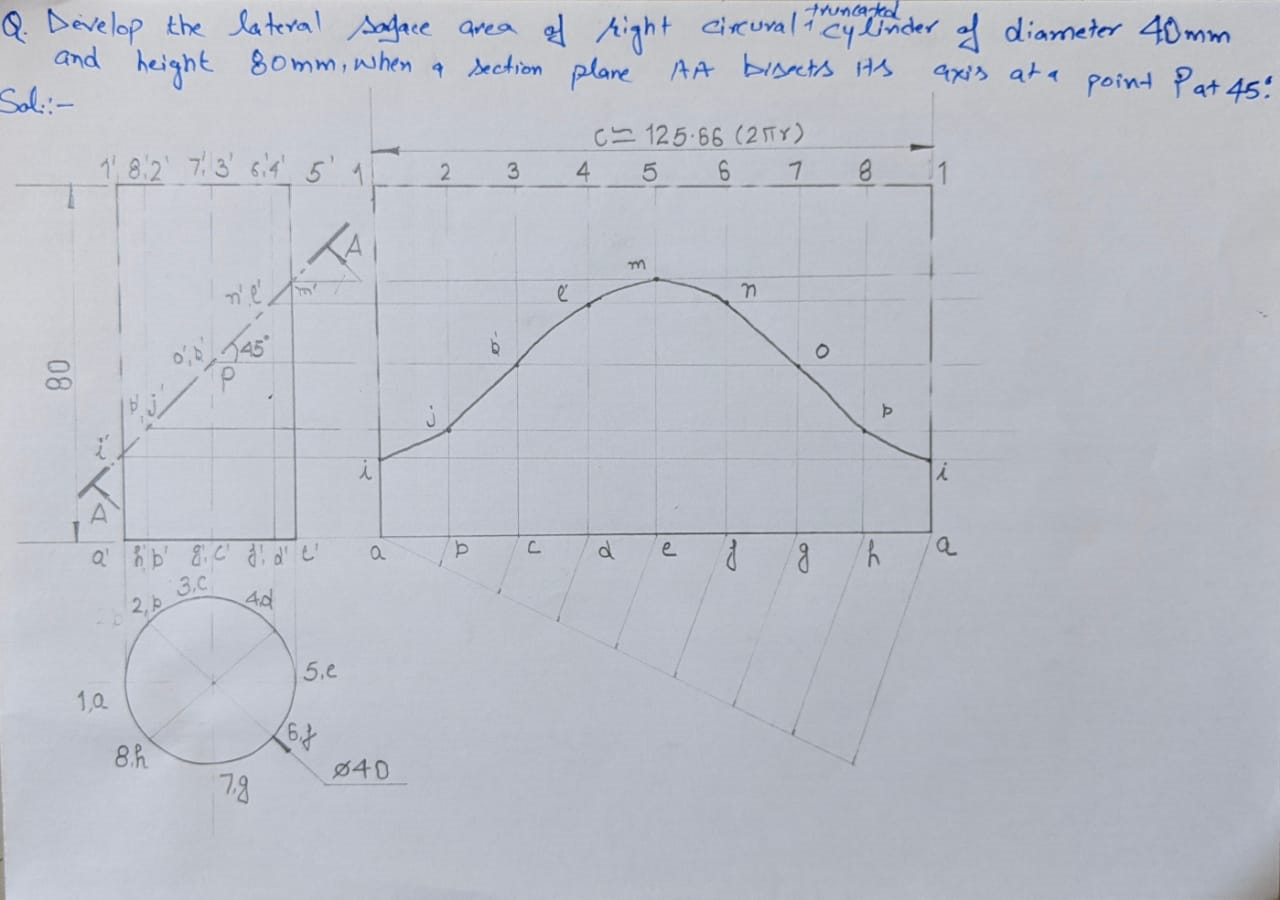 Development of Triangular Prism
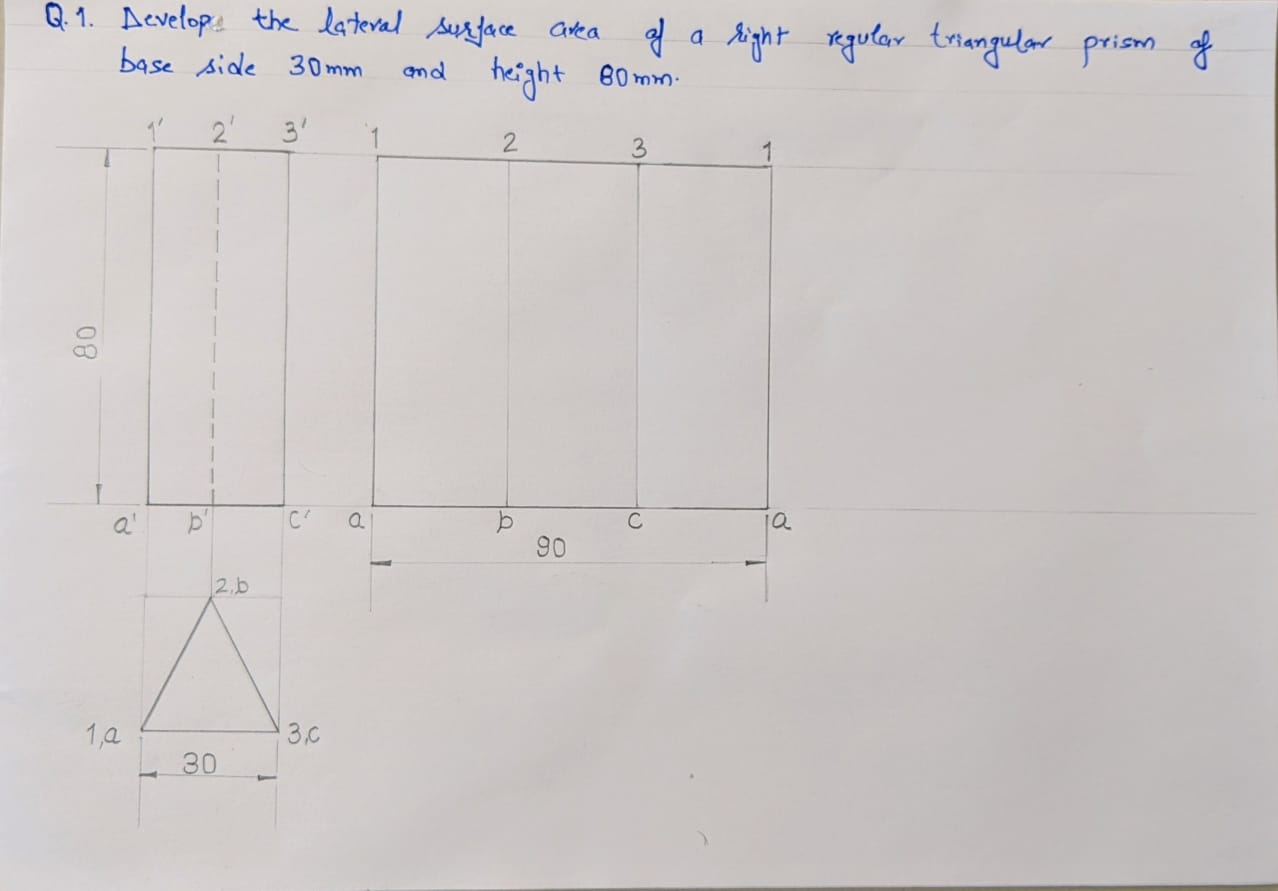 Development of SquarePrism
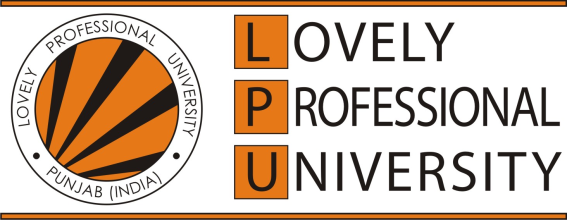 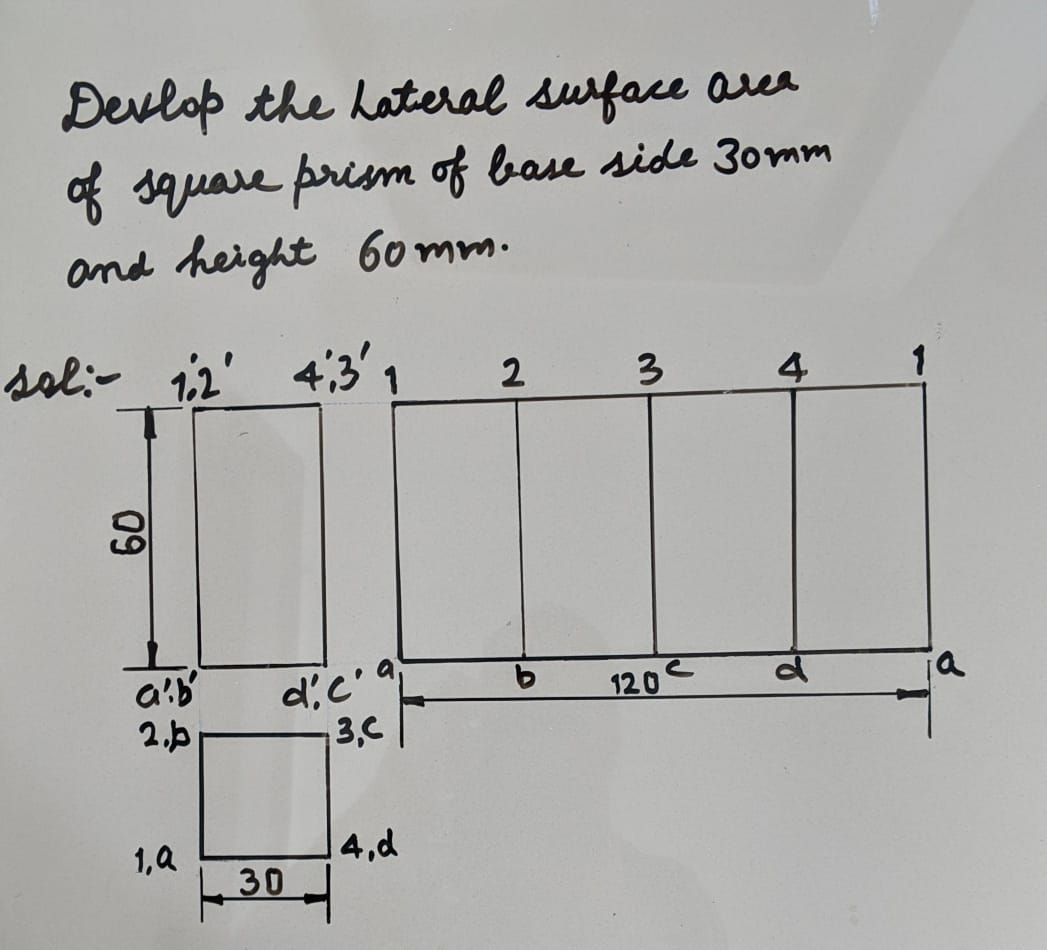 Development of SquarePrism
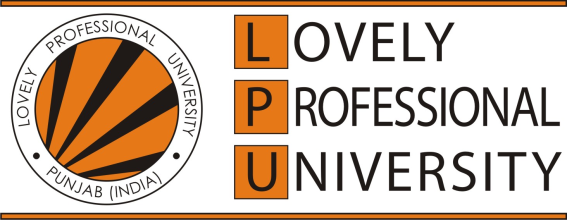 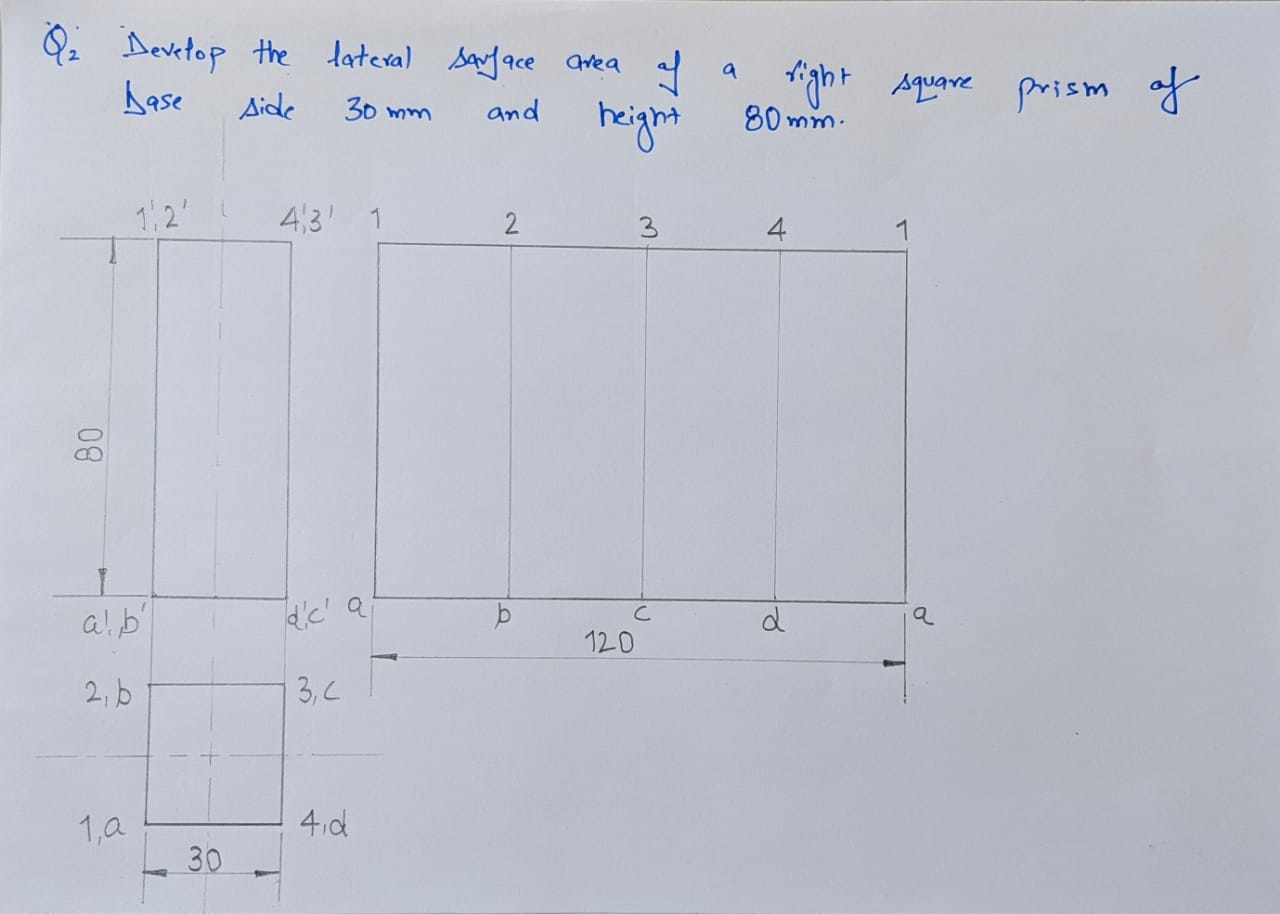 Development of Hexagonal Prism
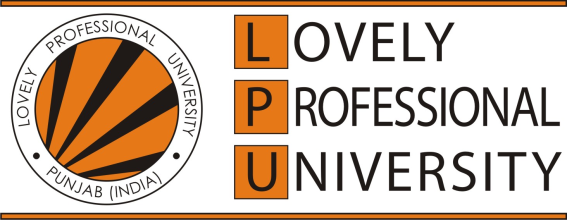 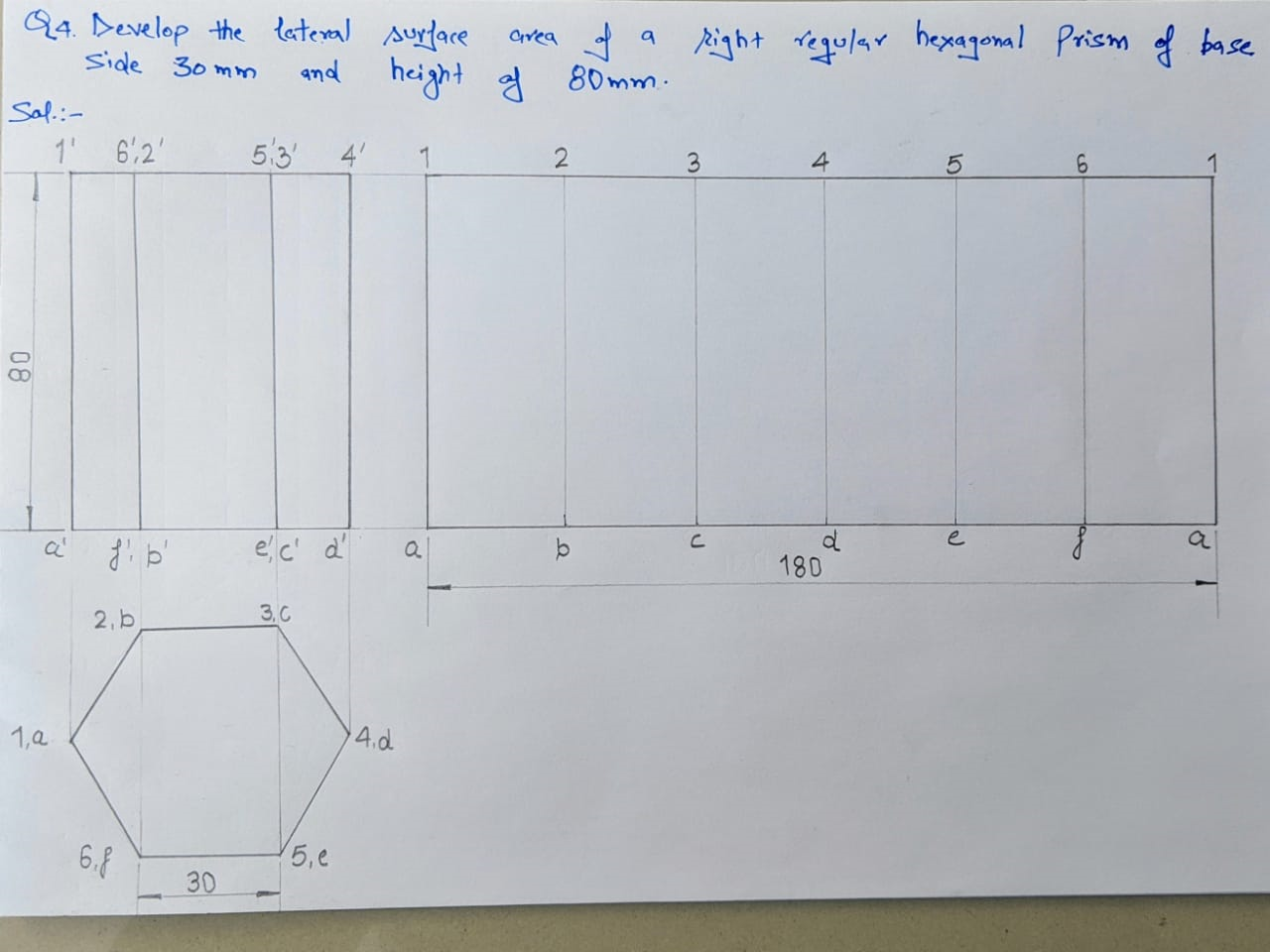 Development of Truncated Triangular Prism
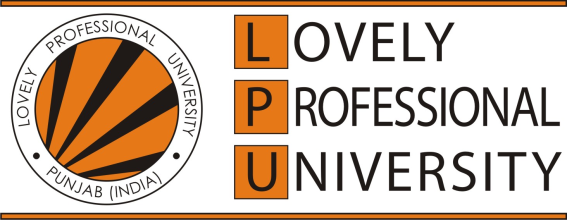 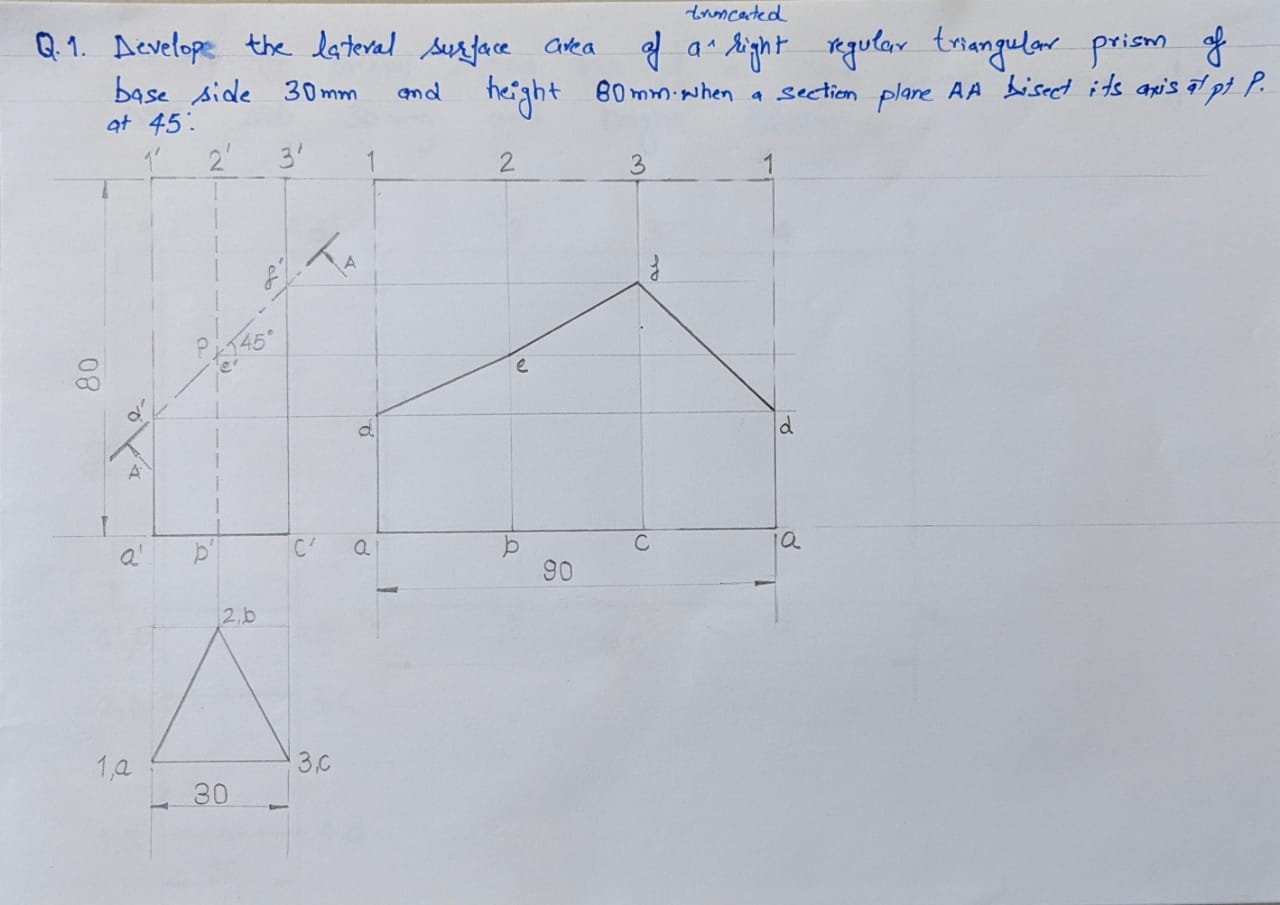 Development of Truncated Square Prism
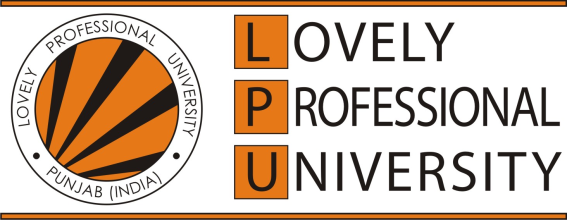 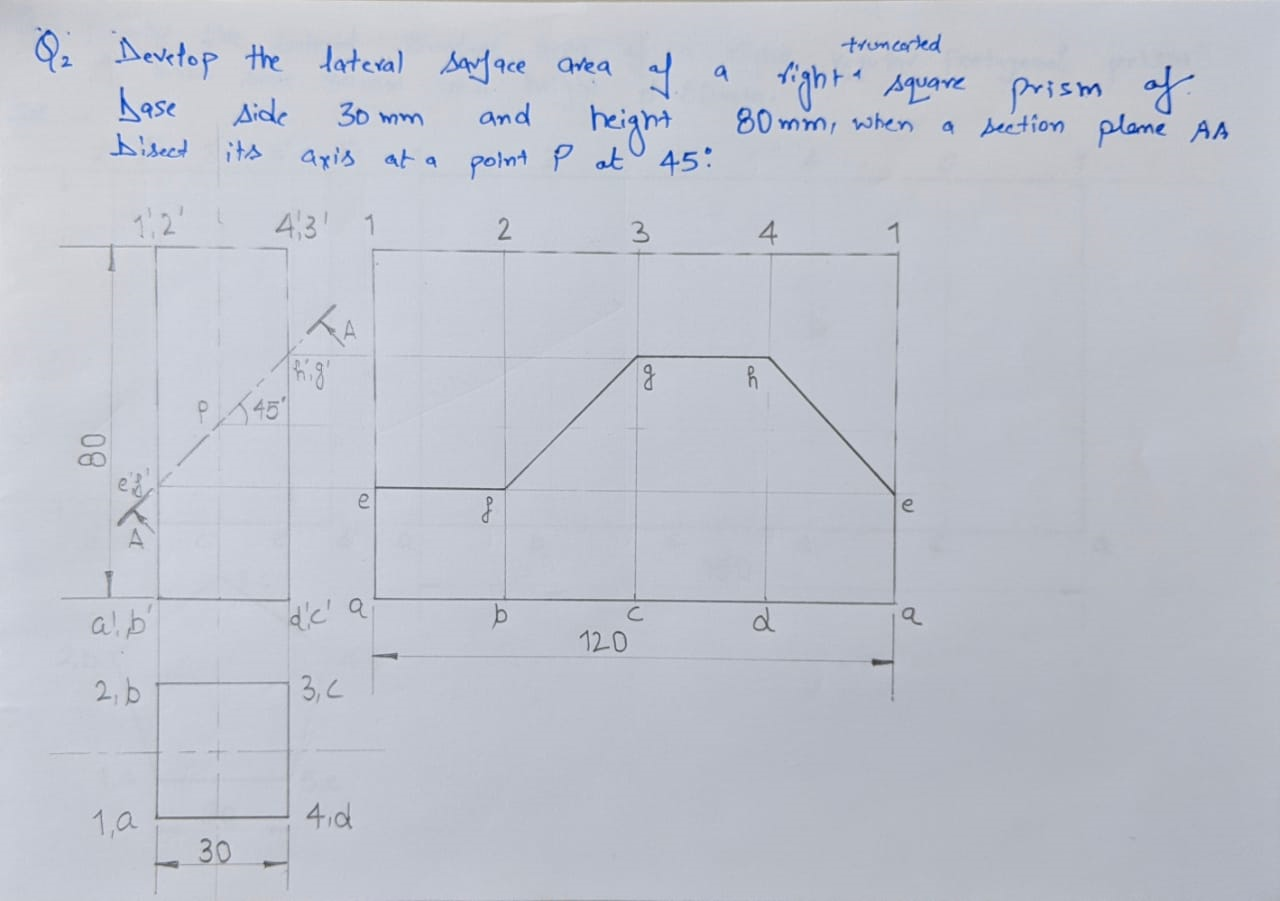 Development of Truncated Pentagonal Prism
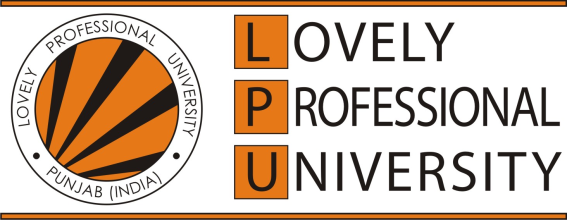 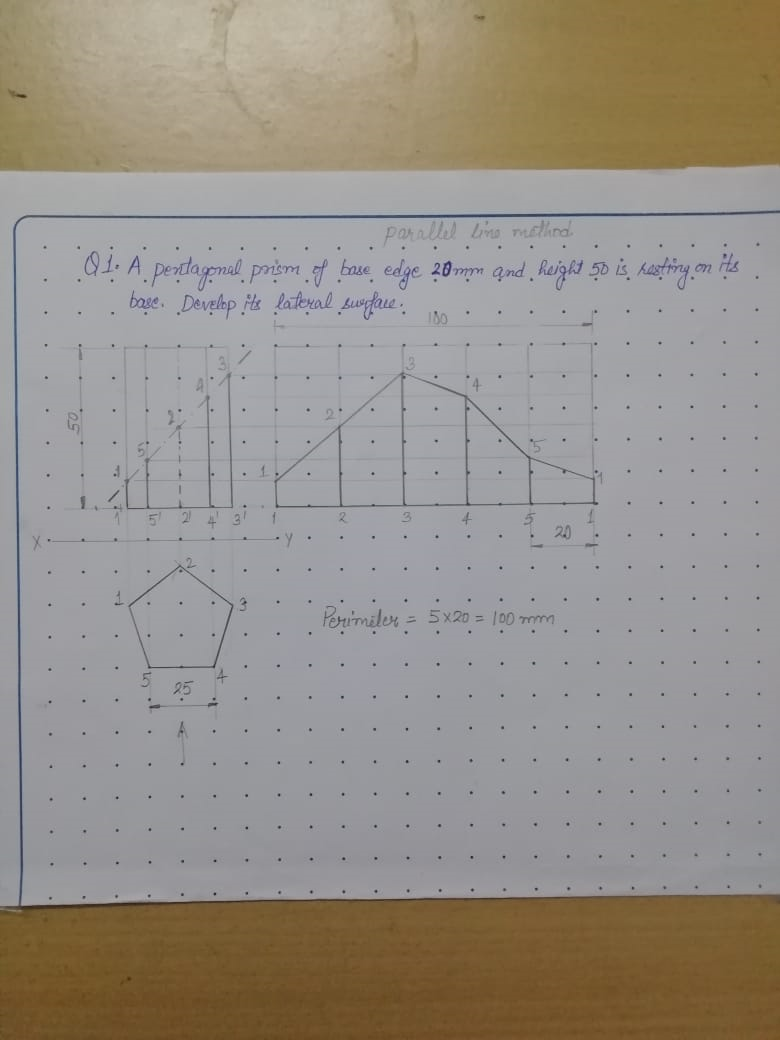 Development of Truncated Hexagonal Prism
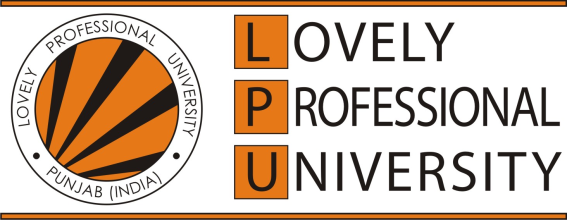 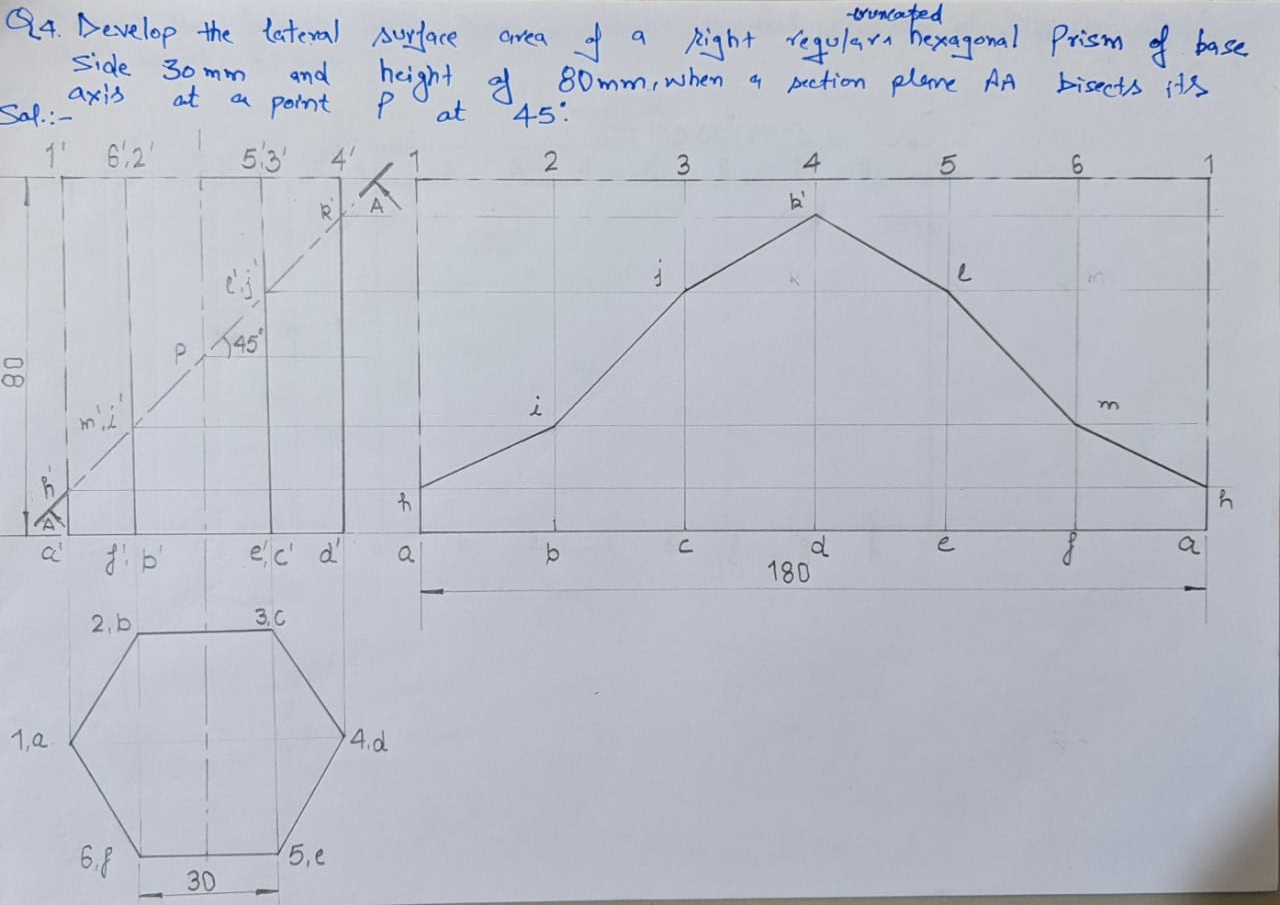 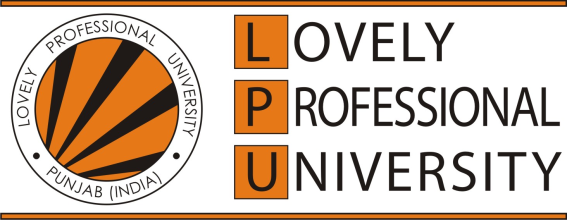 RADIAL LINE METHOD
Development of Cone
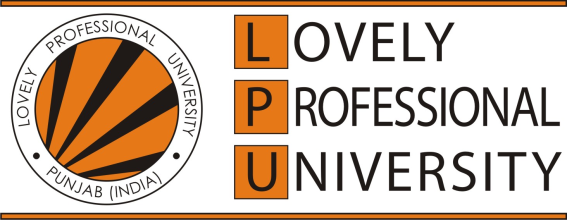 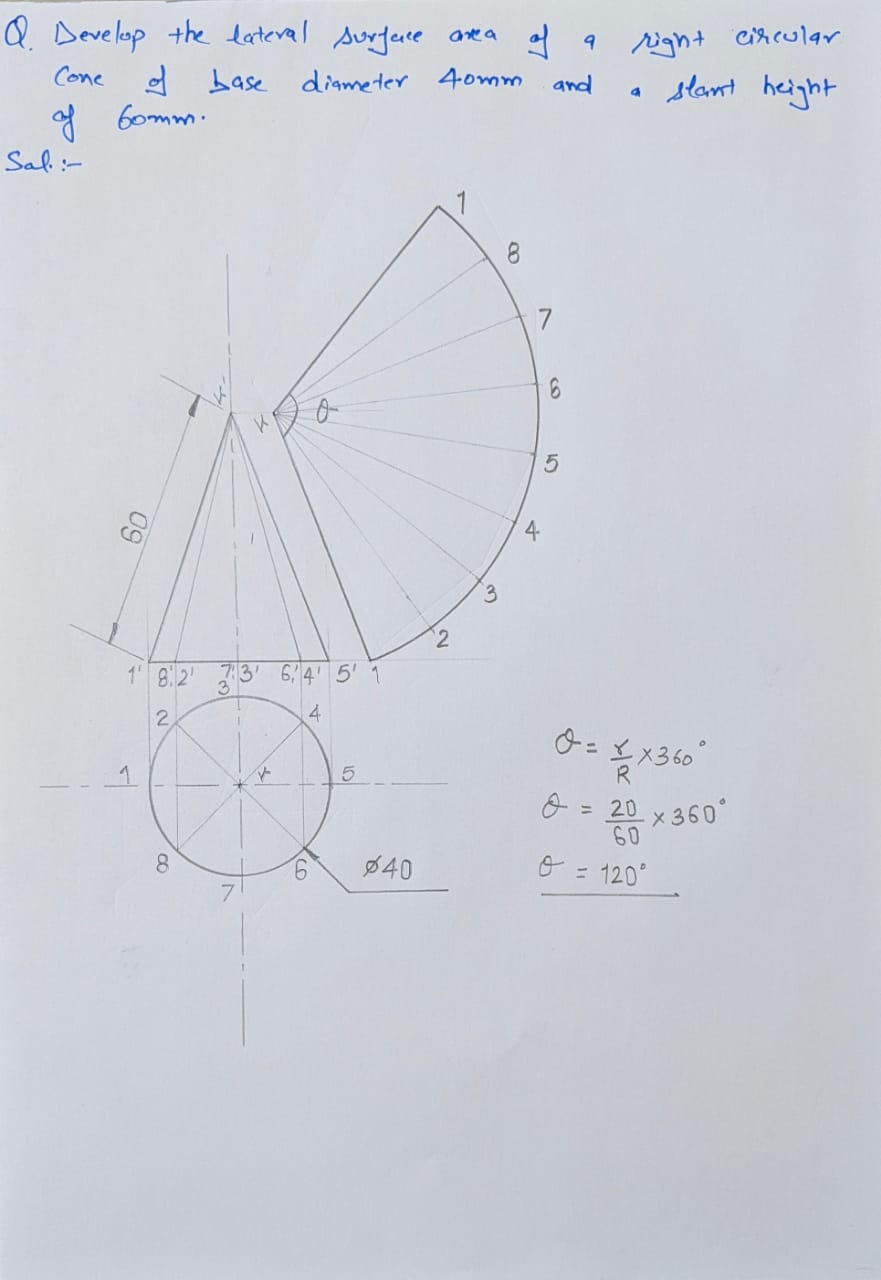 Development of Truncated Cone
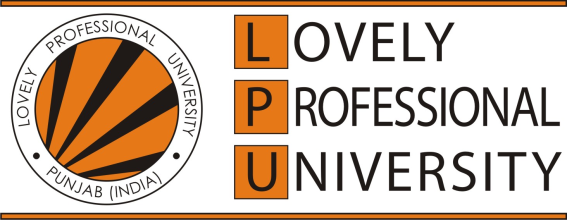 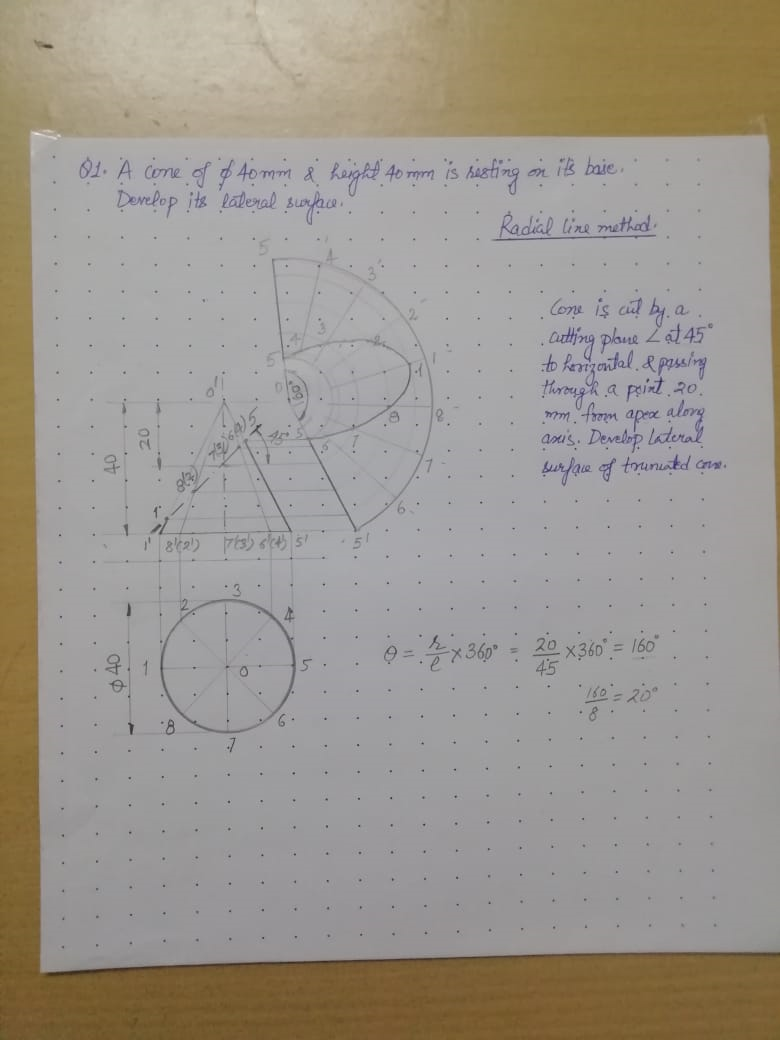 Development of Truncated Cone
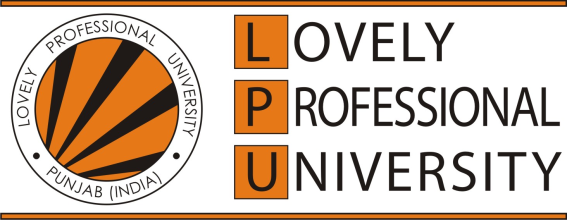 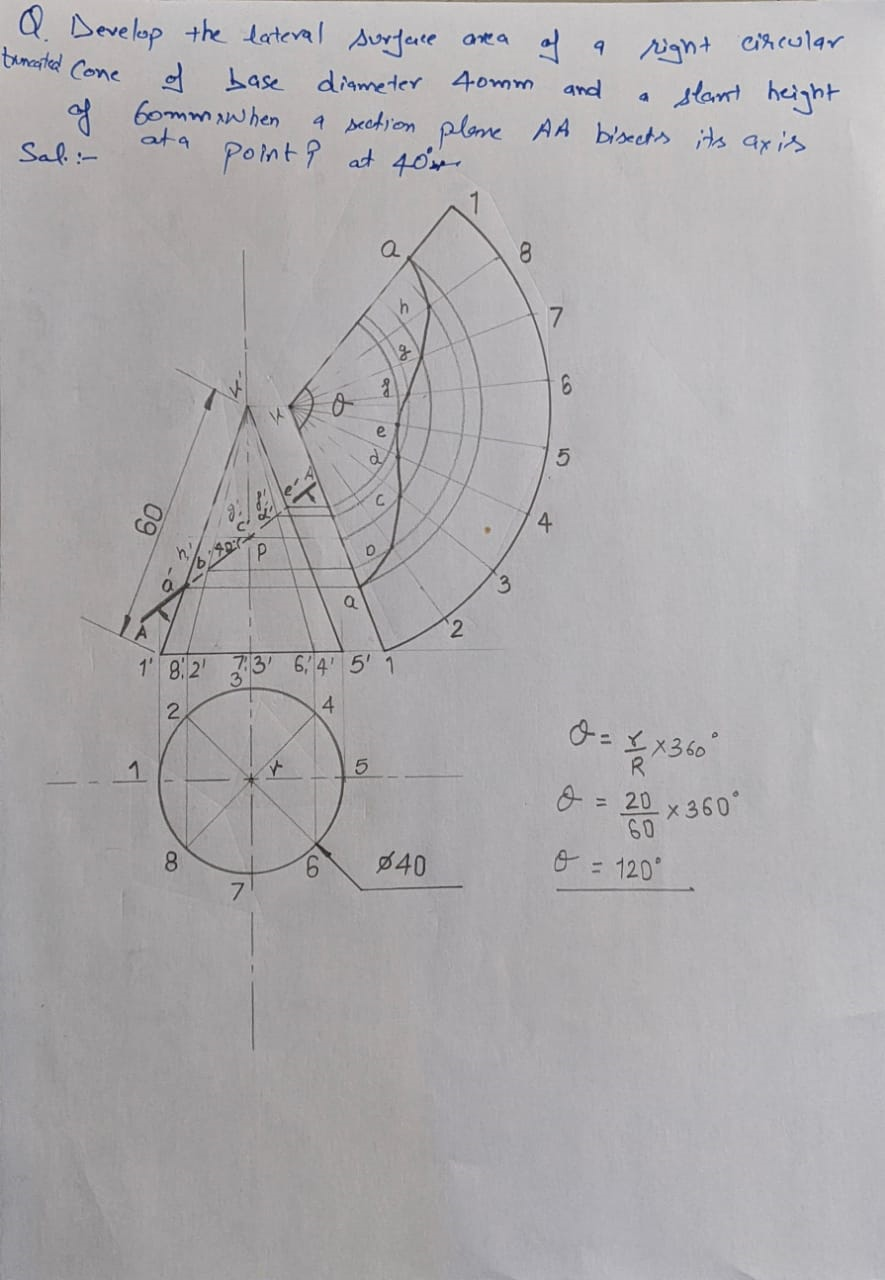 Development of Triangular Pyramid
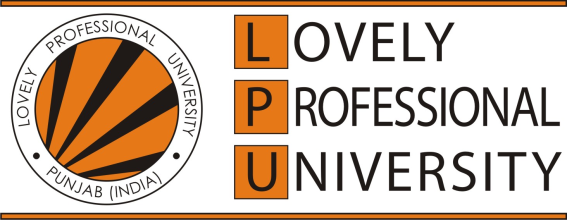 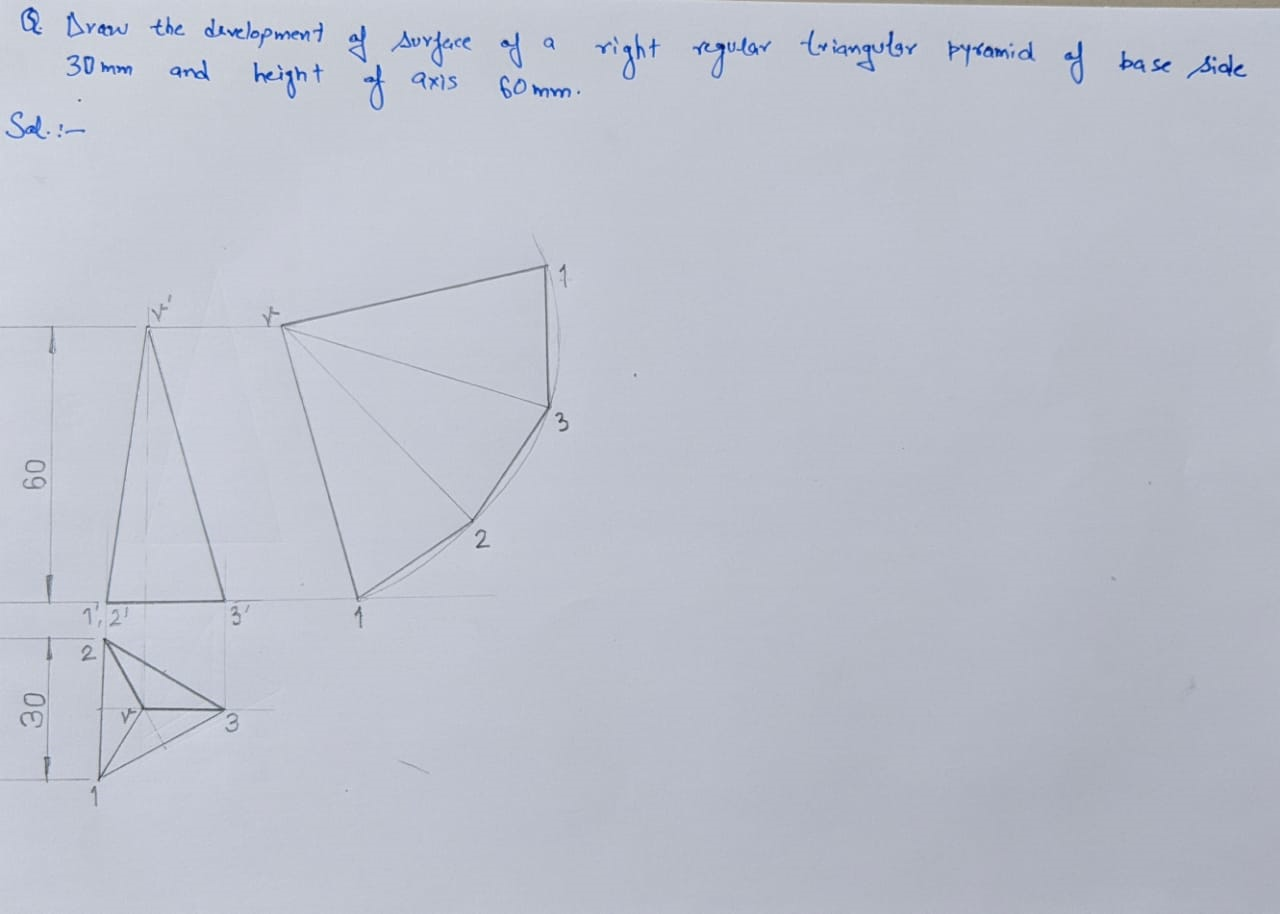 Development of Square Pyramid
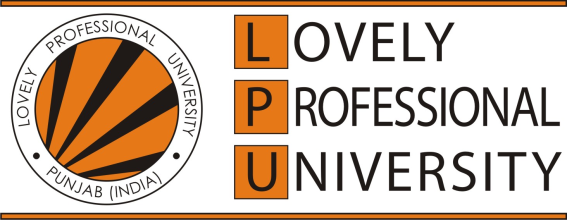 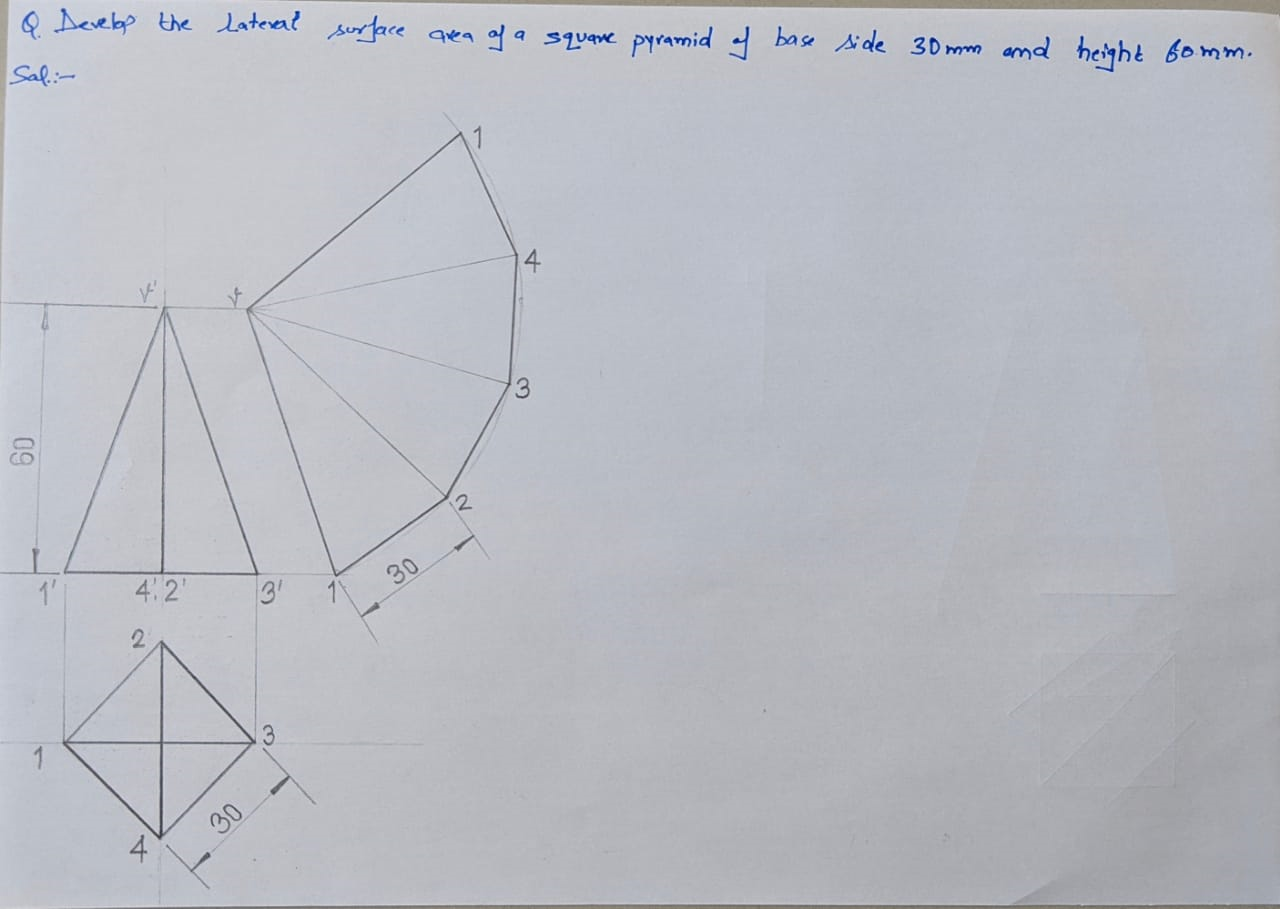 Development of Pentagonal Pyramid
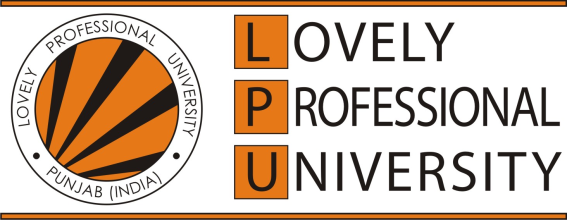 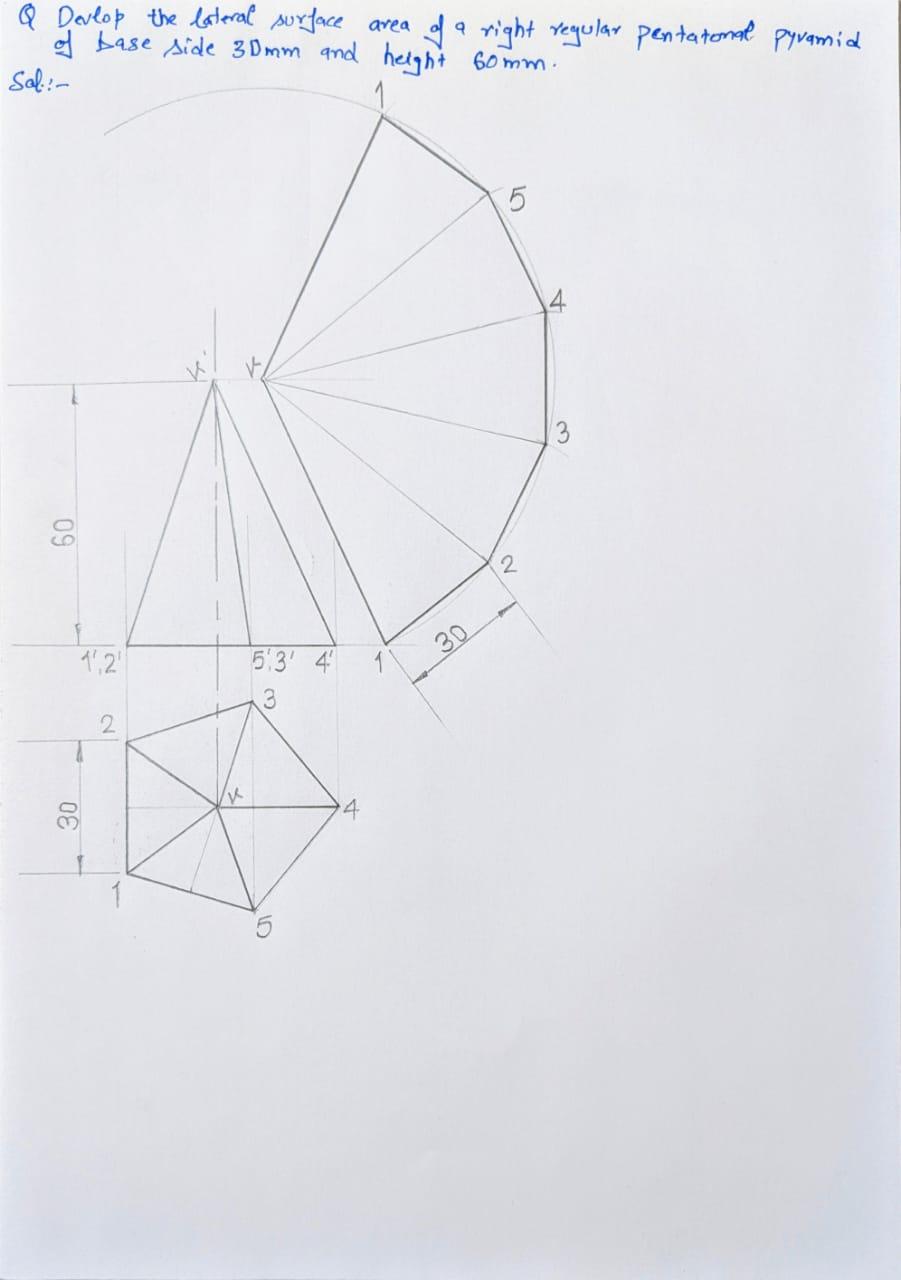 Development of Hexagonal Pyramid
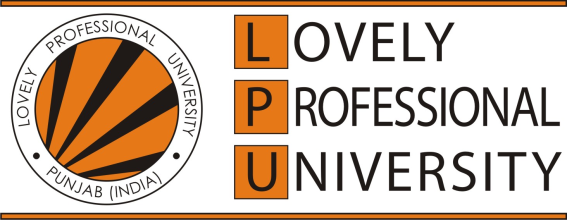 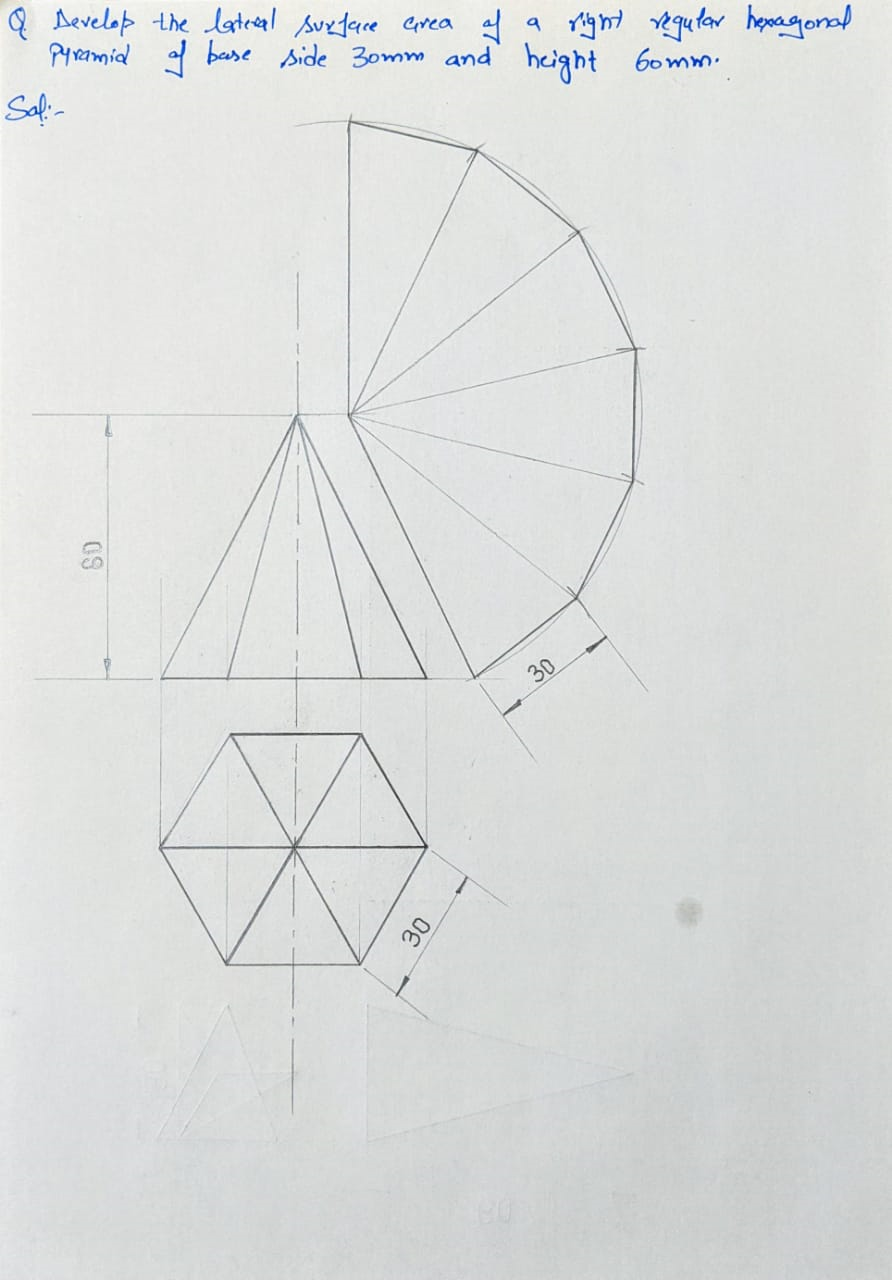 Development of Truncated Triangular Pyramid
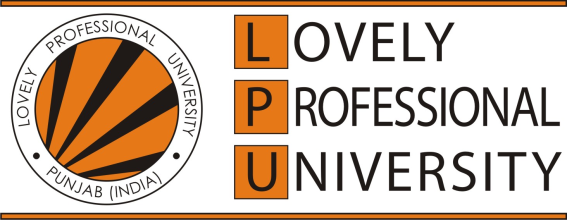 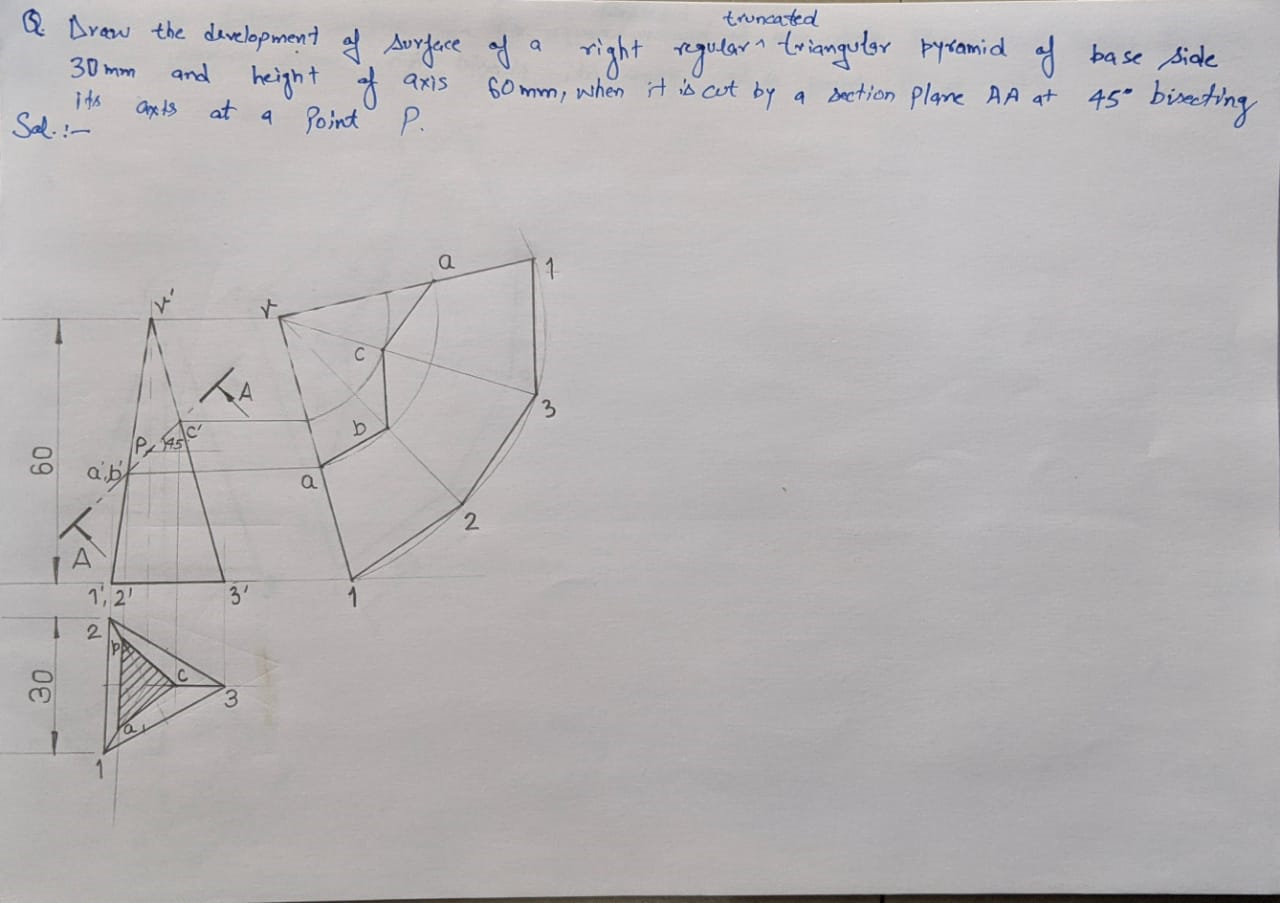 Development of Truncated Square Pyramid
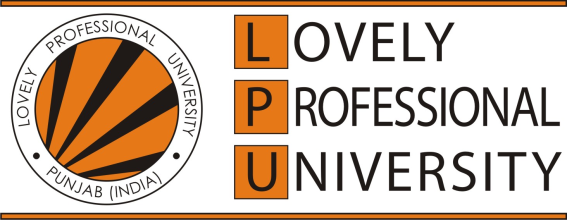 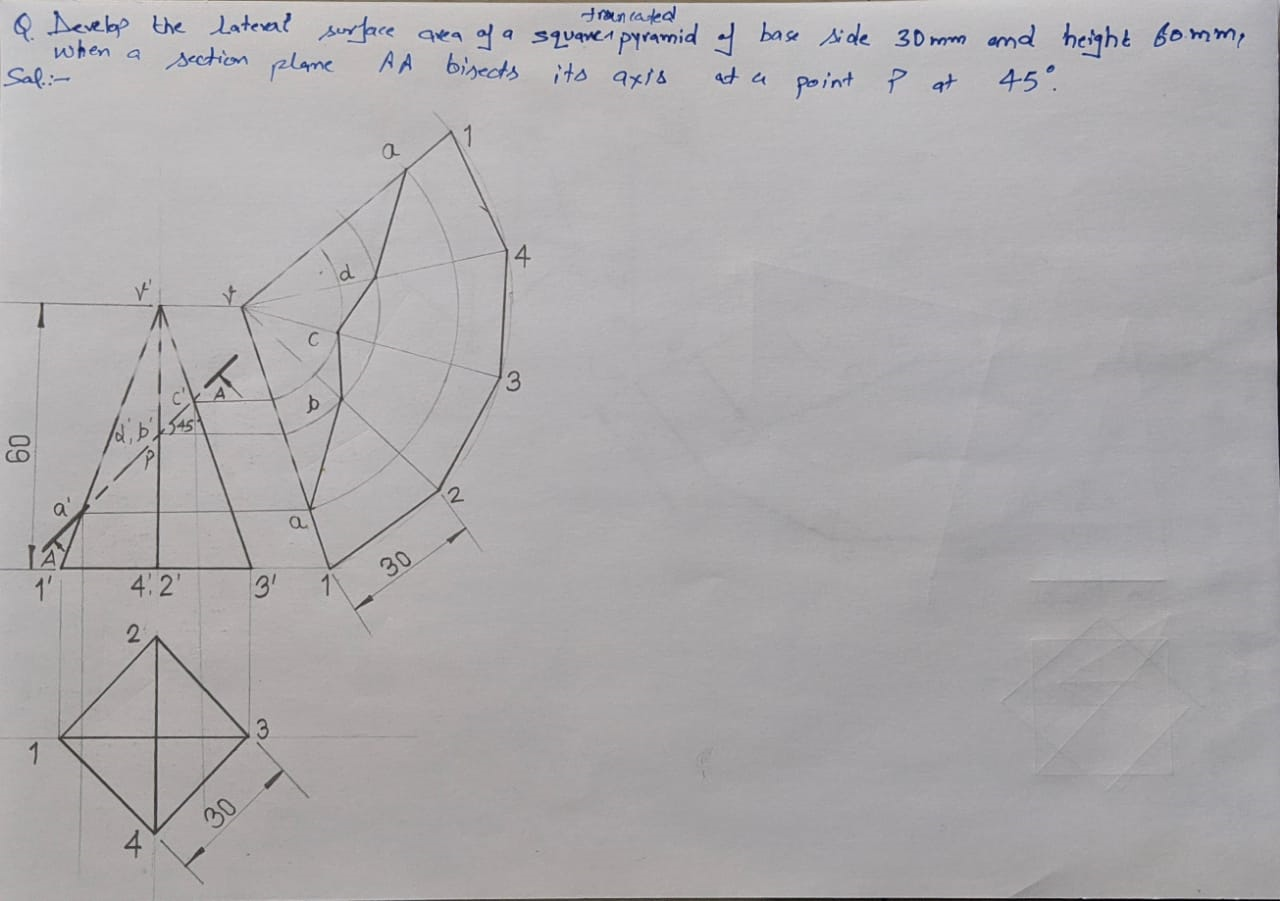 Development of Truncated Pentagonal Pyramid
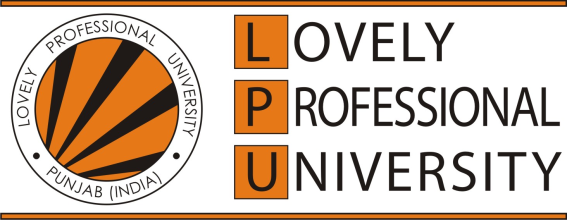 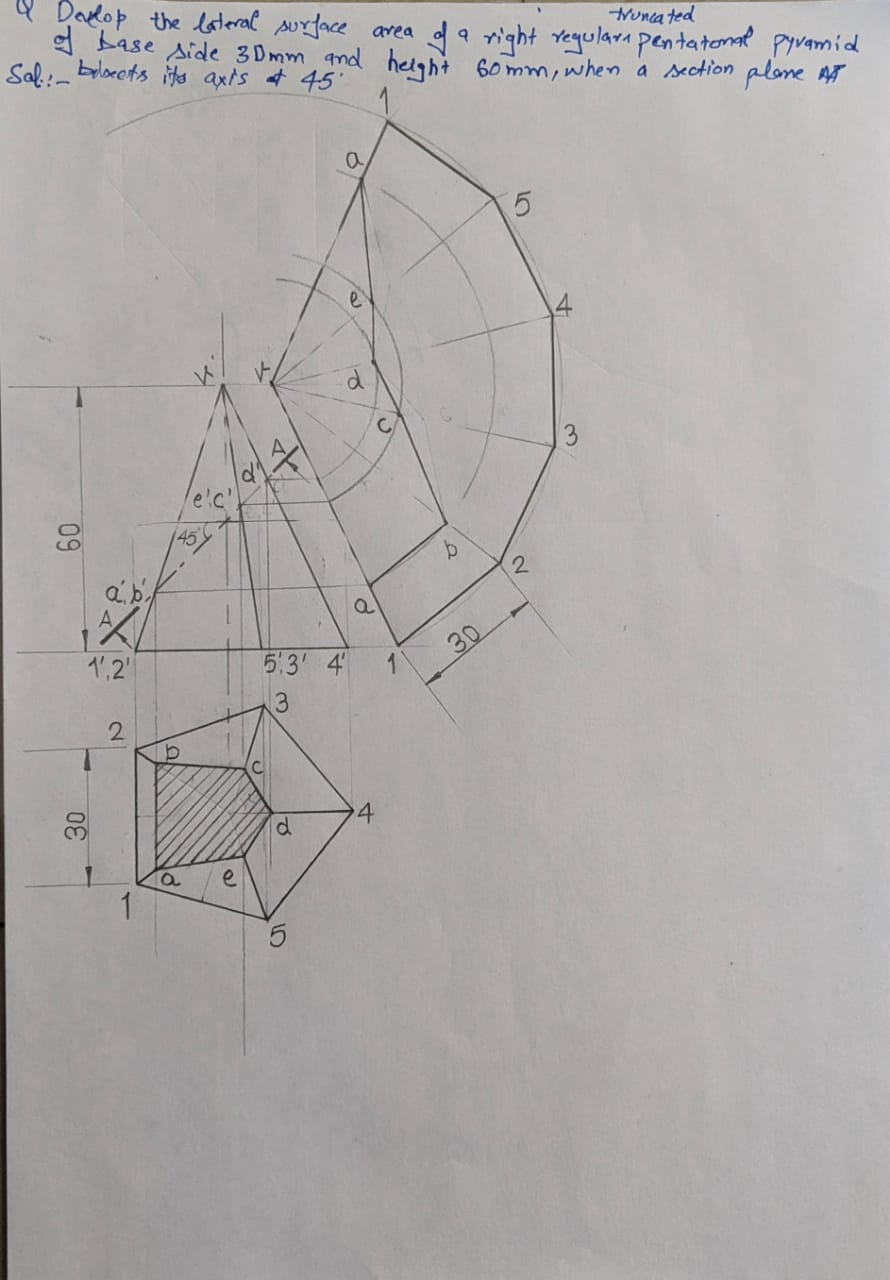 Development of Truncated Hexagonal Pyramid
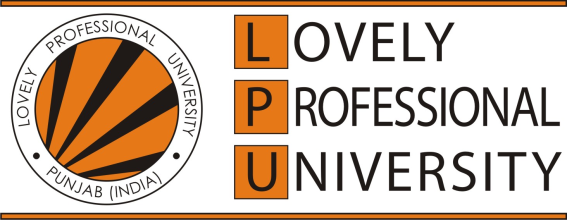 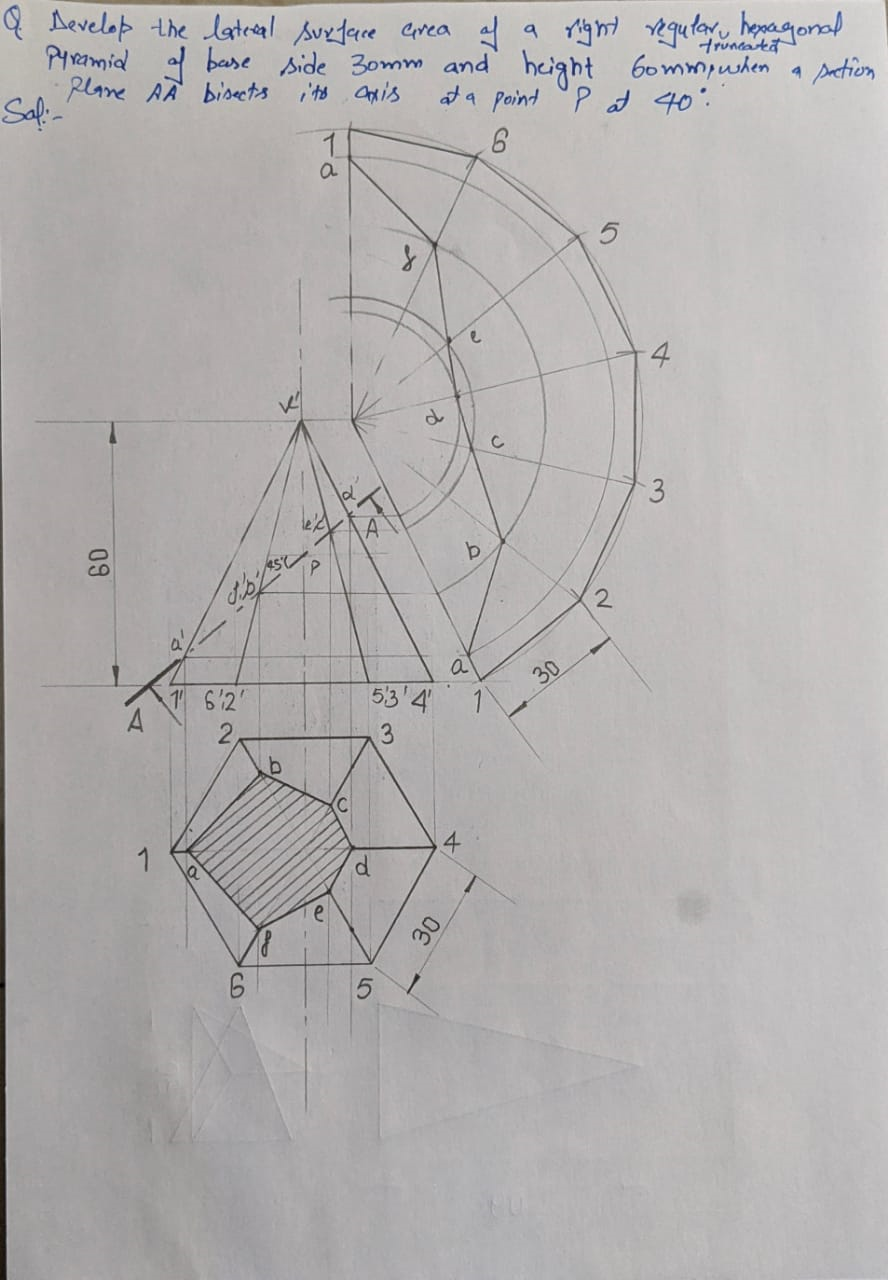 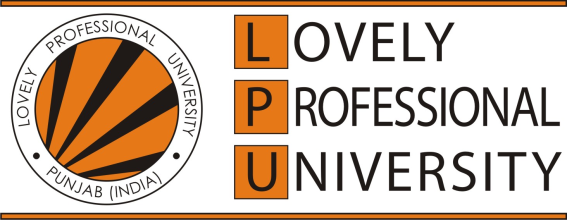 THANKS